Пам’ятники 
Тарасові Шевченку
     В Україні
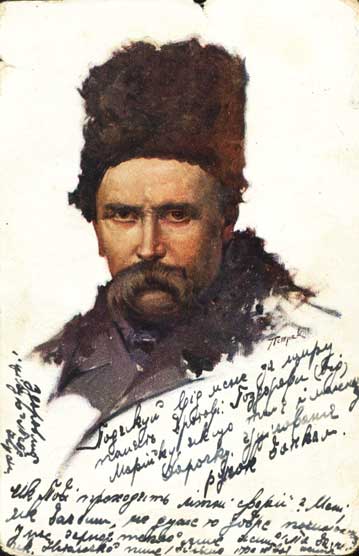 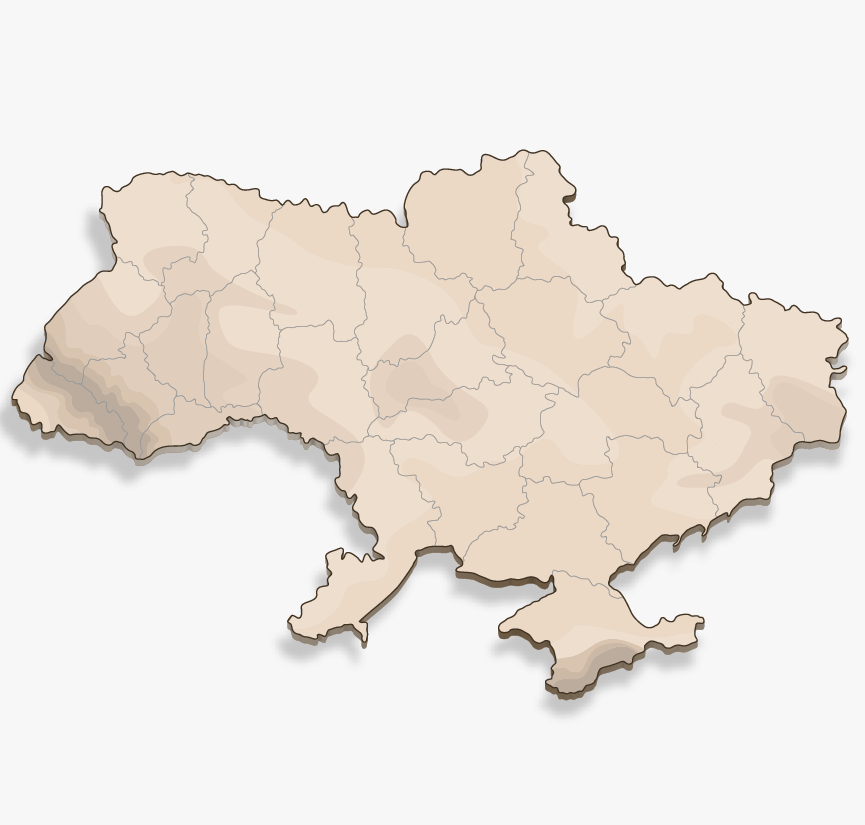 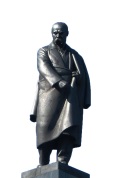 Київ
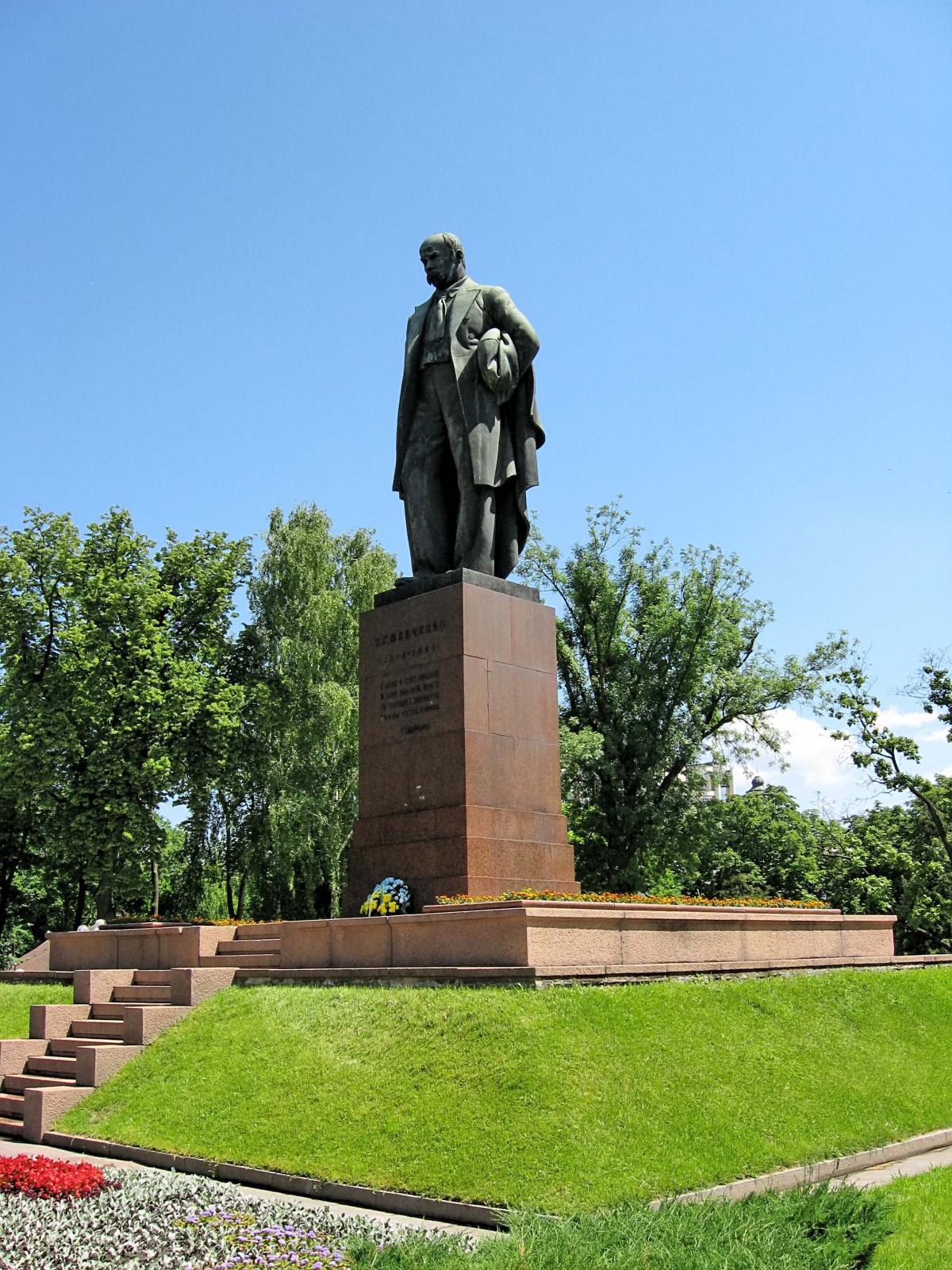 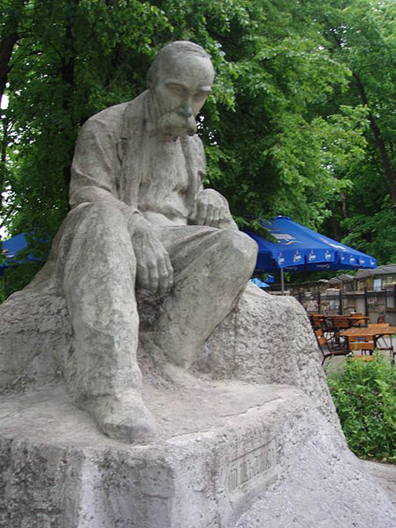 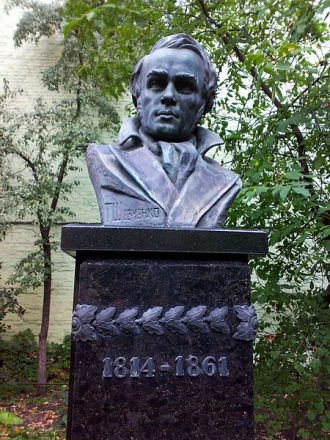 Пам'ятник Т. Г. Шевченку в Києві в Шевченківському парку.
Пам'ятник Шевченку посередині Андріївського узвозу. Автор — відомий український скульптор І. П. Кавалерідзе.
Пам'ятник на подвір'ї будинку-музею Тараса Шевкенка.
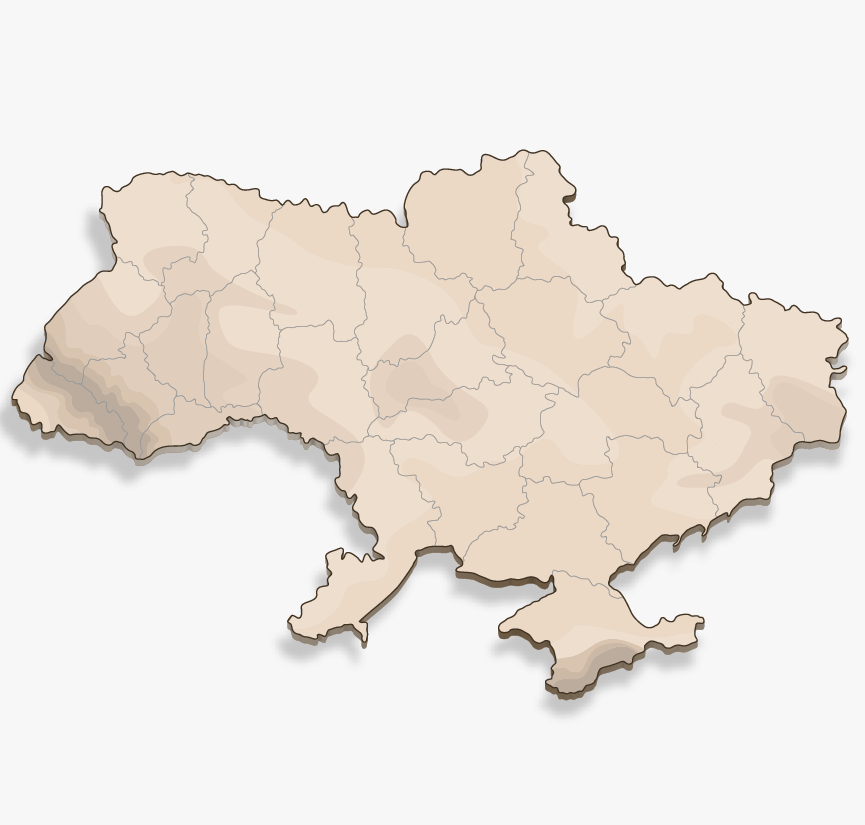 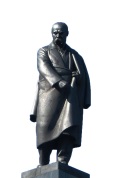 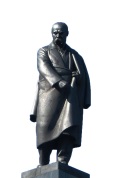 Канів
Моги́ла Тара́са Шевче́нка — поховання визначного українського поета Тараса Шевченка в місті Канів (Черкаська область) на Чернечій горі, над яким з 1939 року височіє бронзовий пам'ятник. Скульптор - Матвій Манізер.
Моги́ла Тара́са Шевче́нка
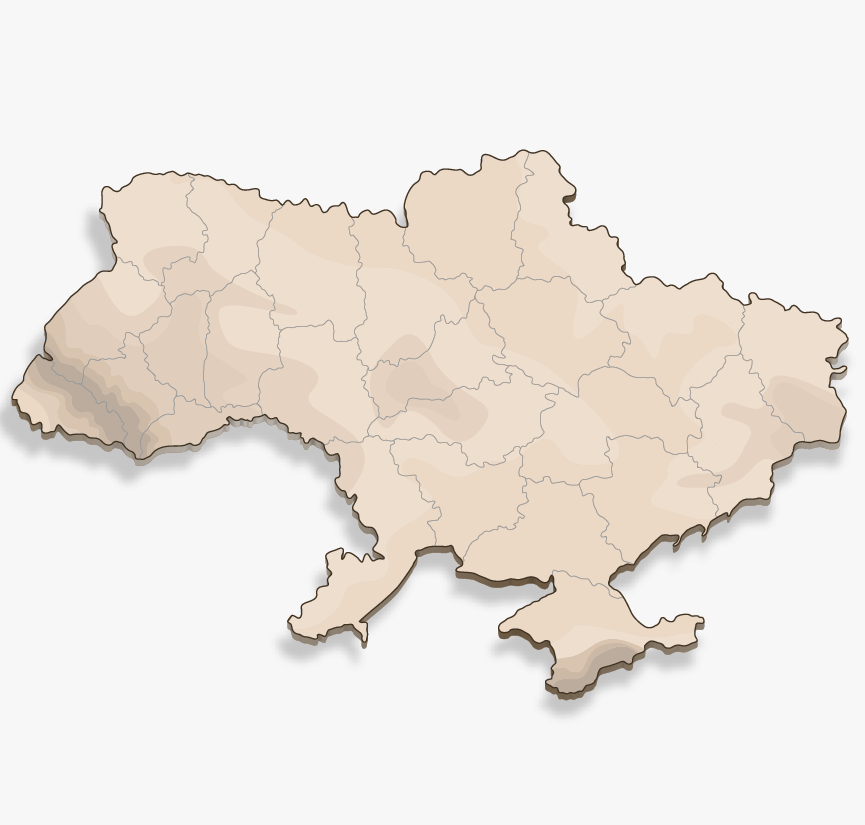 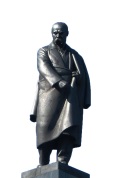 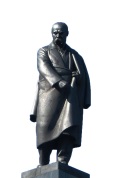 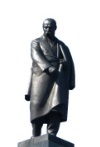 Черкаси
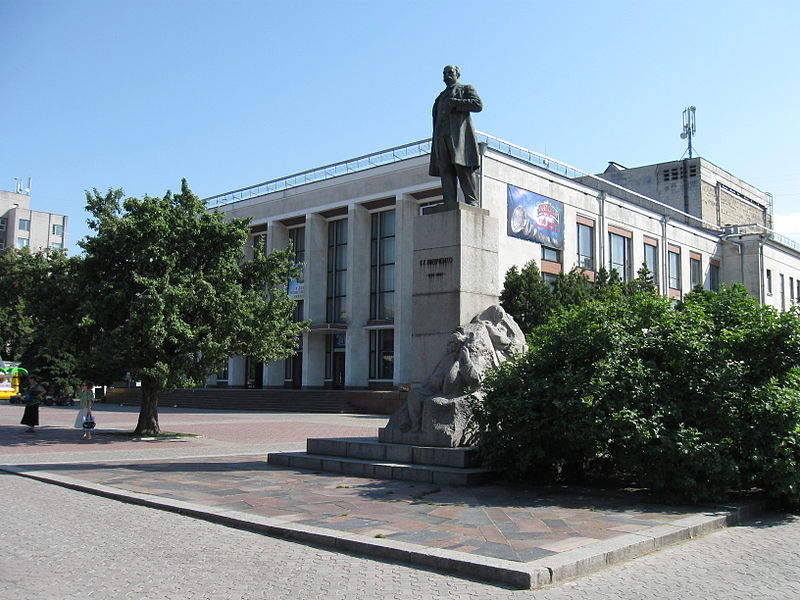 Па́м'ятник Тара́сові Шевче́нку українському поету і мислителю, встановлений в 1964 році.На 150-річчя до дня народження великого поета.
Архітектор: В.Г. Гнєзділов.
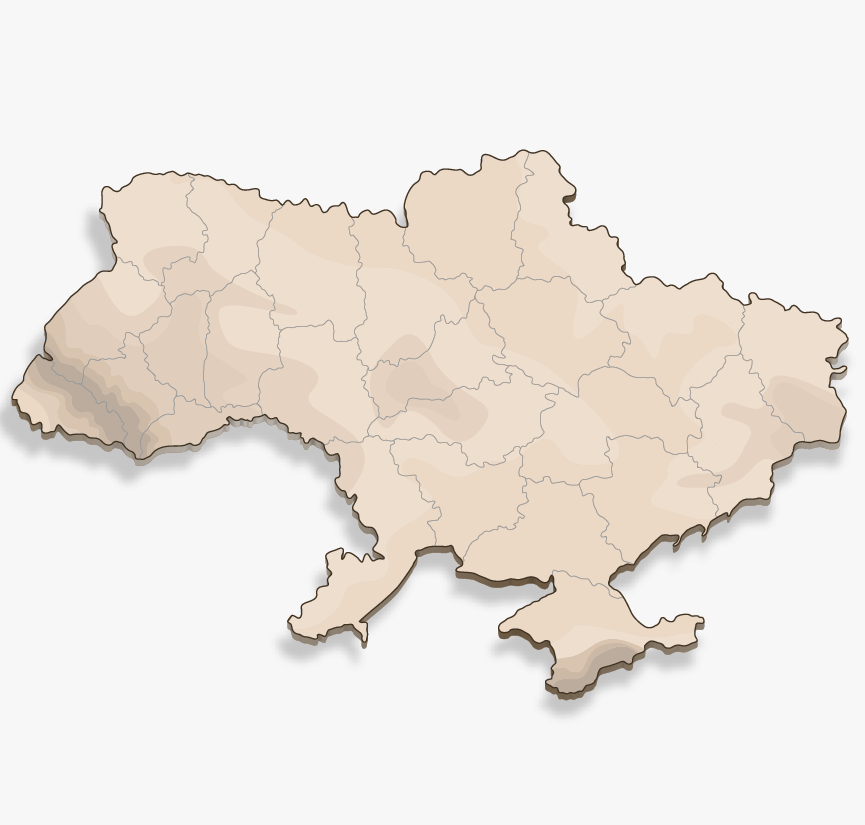 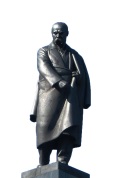 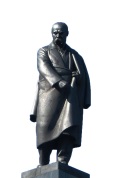 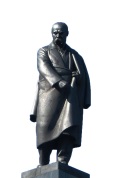 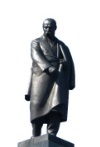 Ромни
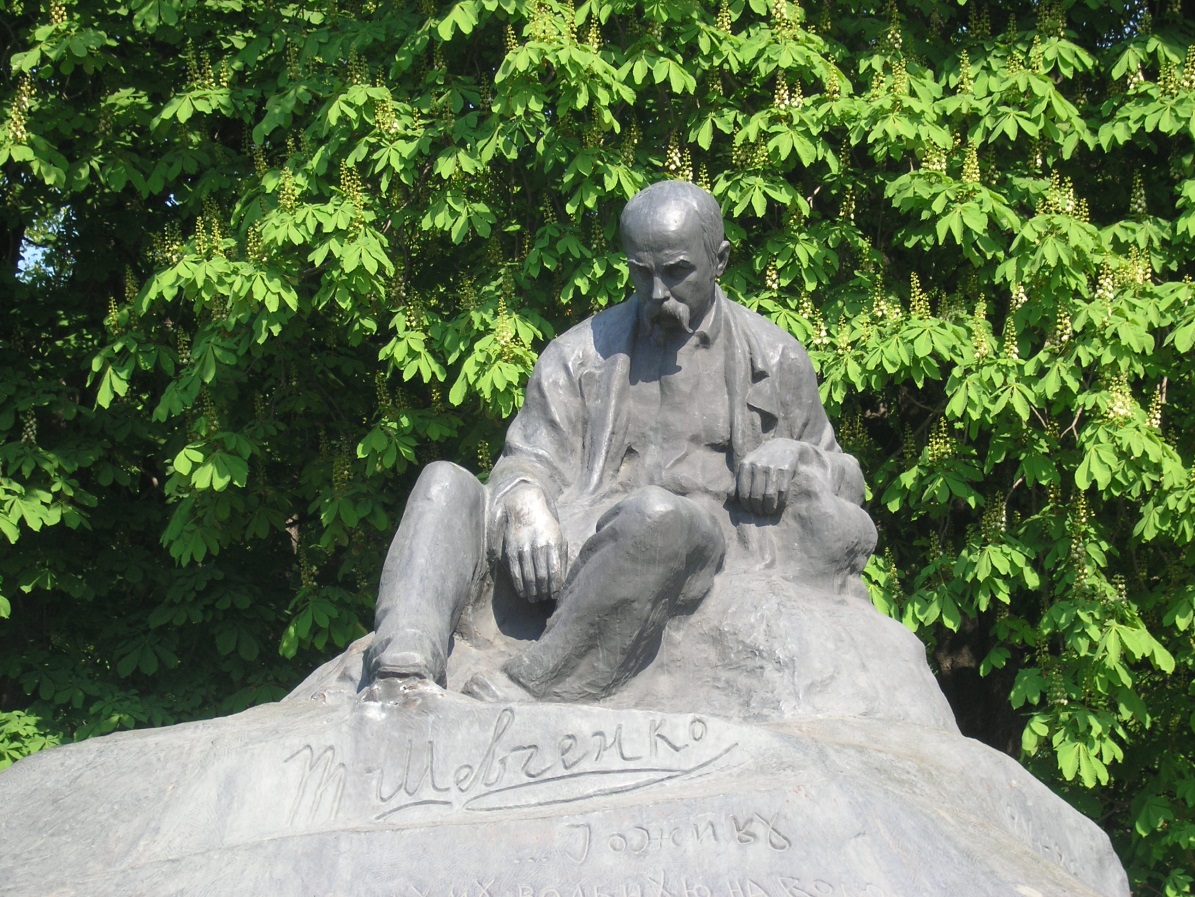 Монументальный пам'ятник Шевченку — один із перших у світi (1918).
Автор пам’ятника – відомий український стульптор і культурний діяч І.П. Кавалерідзе.
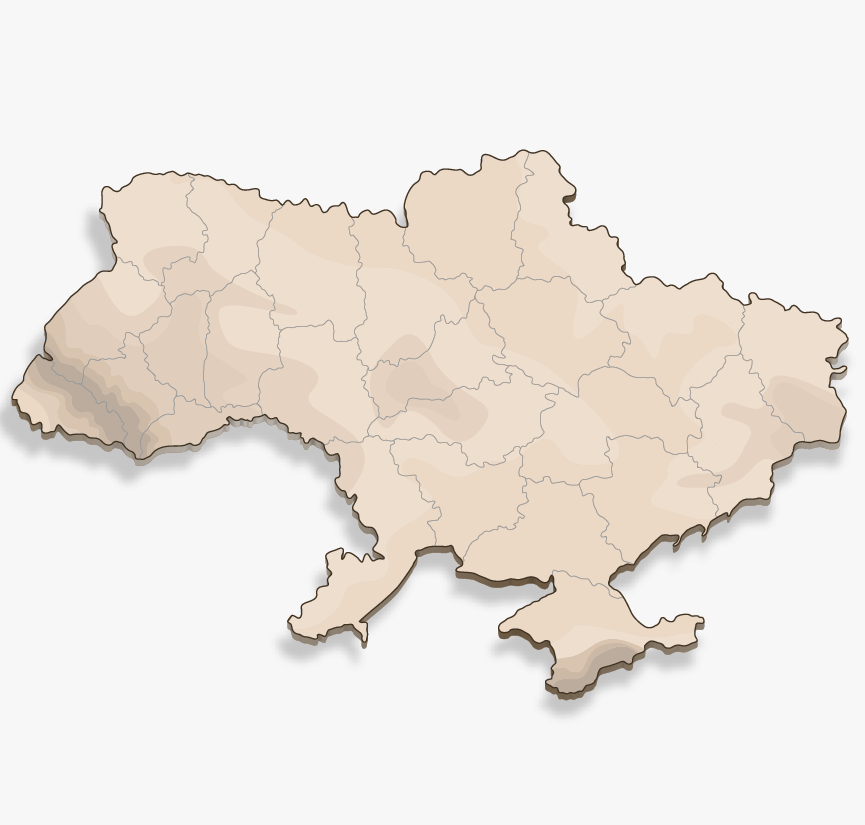 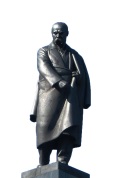 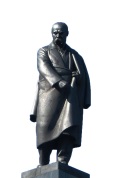 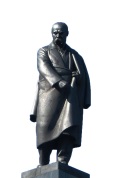 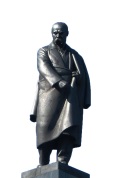 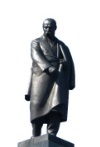 Харків
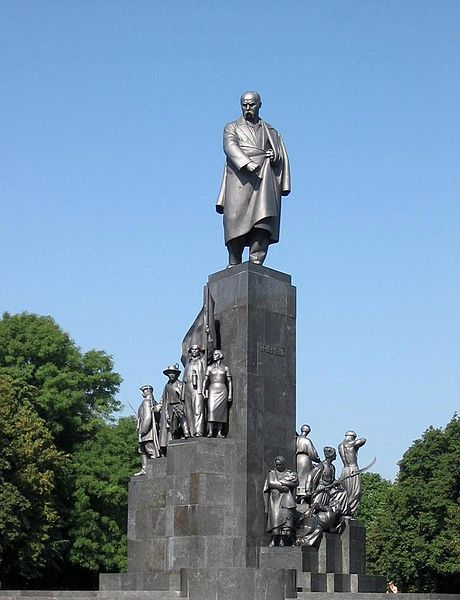 Архітектор: Й. Г. Лангбард
Цей монумент вважається одним з кращих пам'ятників Тарасові Шевченку в світі.
Пам'ятник Шевченку (1935) є одним із символів міста, визначною міською монументальною пам'яткою.
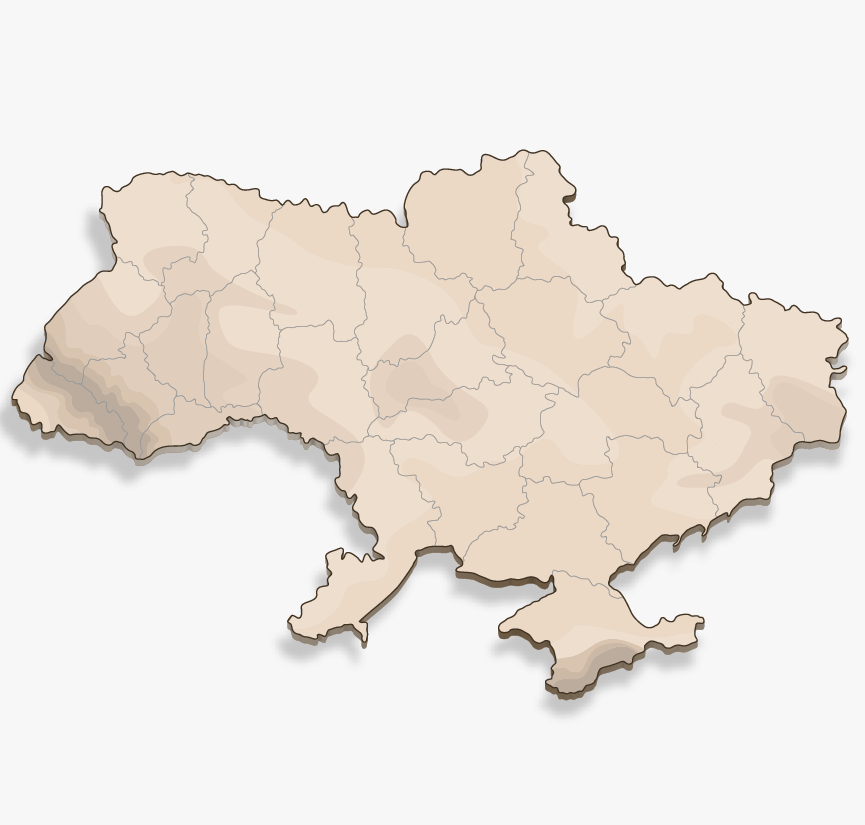 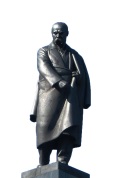 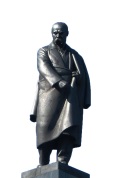 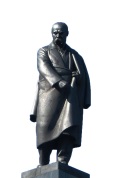 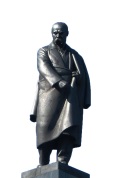 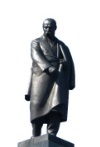 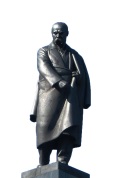 Донецьк
Пам'ятник розташований у Ворошиловському районі міста Донецька на розі бульвара Шевченка і вулиці Артема.
Споруджений у 1955 році за проектом архітектора — В.О. Шарапенка. 
Скульптори — М.К. Вронський та О.П. Олійник.
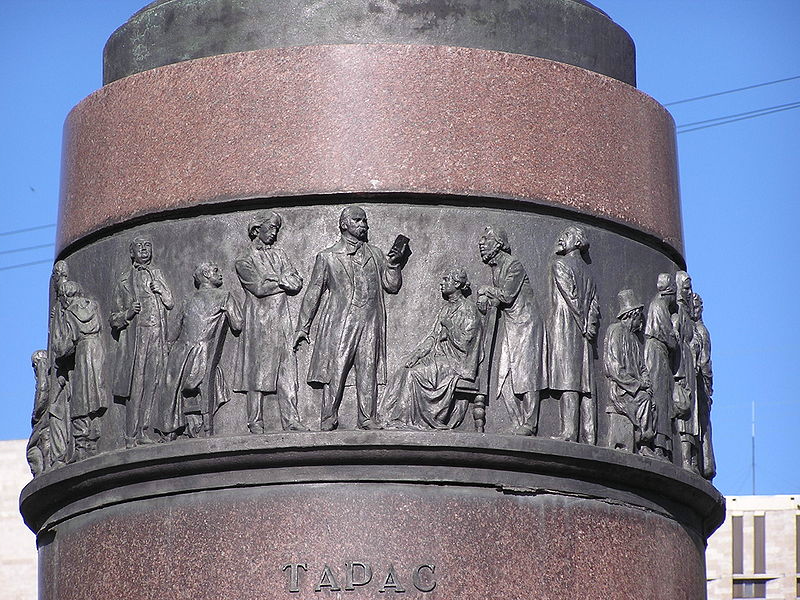 [Speaker Notes: Він є композиційним осередком площі, утворюваної будівлею донецької обласної бібліотеки ім. Н.К. Крупської, будинком донецької облдержадміністрації і житловою забудовою. Пам'ятник також має функцію містоформування — саме від нього починається широтна вісь і магістраль міста — бульвар Шевченка.]
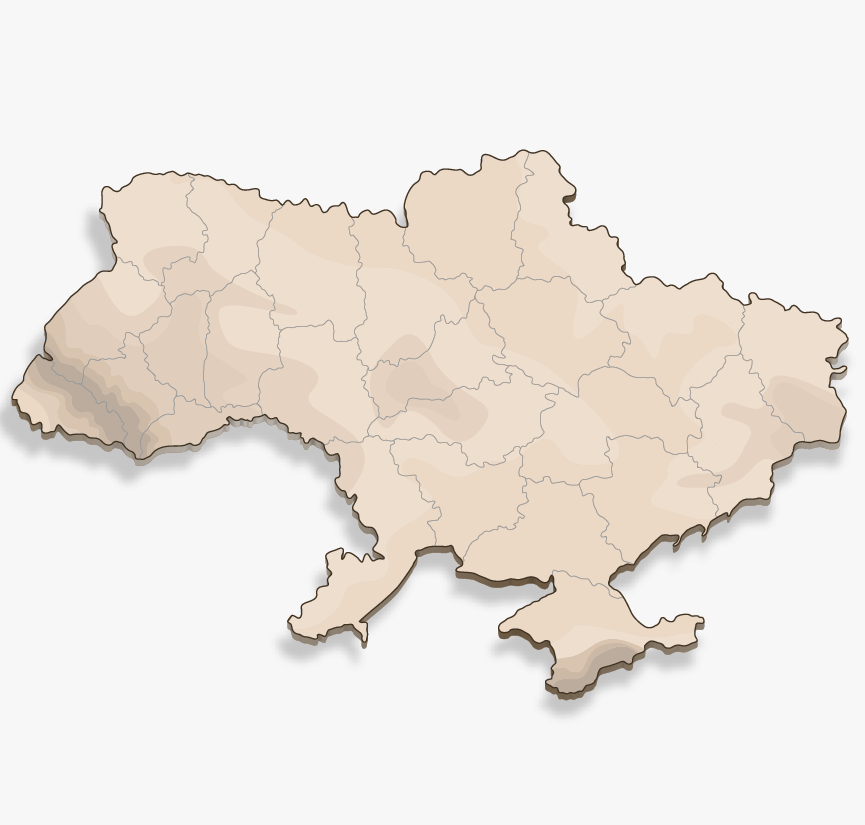 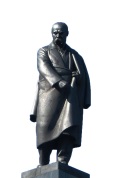 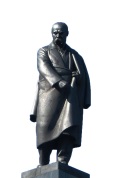 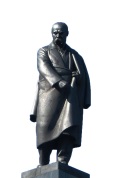 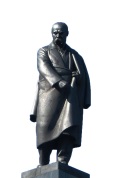 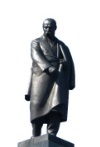 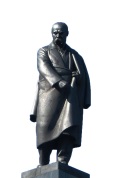 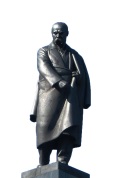 Дніпропетровськ
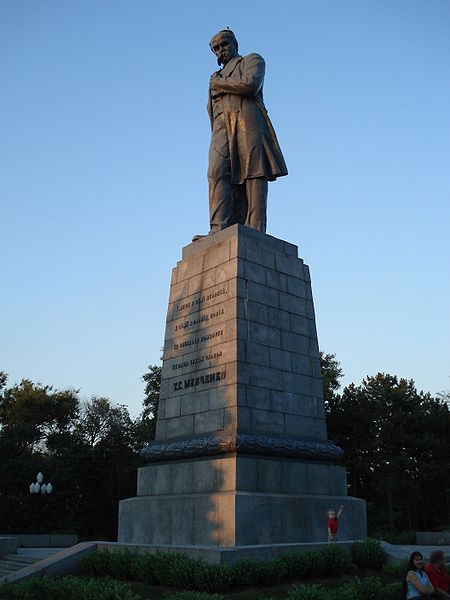 Пам'ятник розташований у парку імені Т.Г.Шевченка.
   Пам'ятник Т. Г. Шевченку встановлений у 1959 році. 
Архітектор:  Л.Р. Ветвицький.
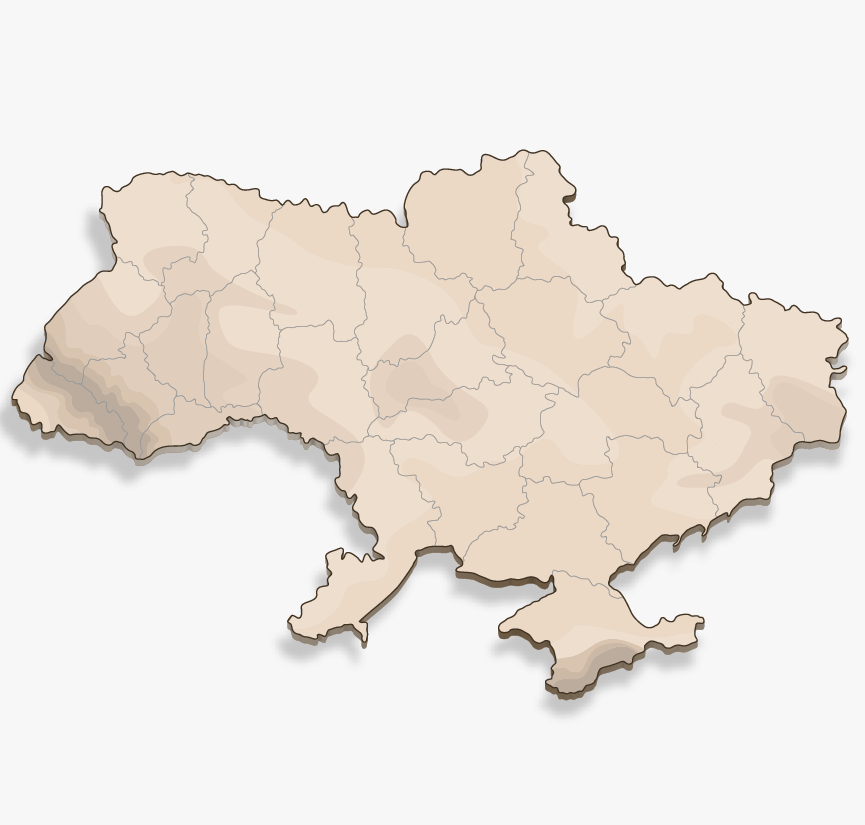 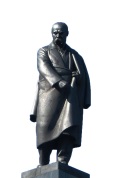 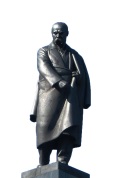 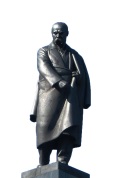 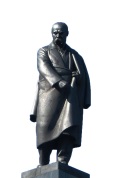 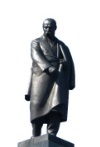 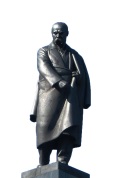 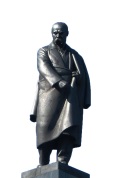 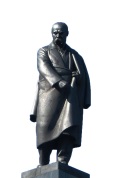 Миколаїв
Пам'ятник розташований у центрі однойменного скверу.
Пам'ятник було створено у 1958 році скульптором І.Дибою.
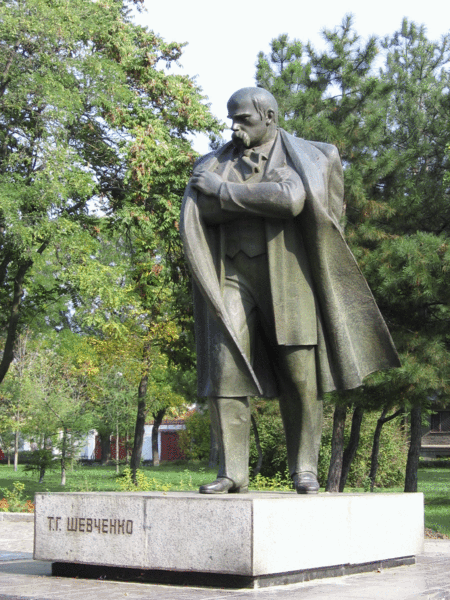 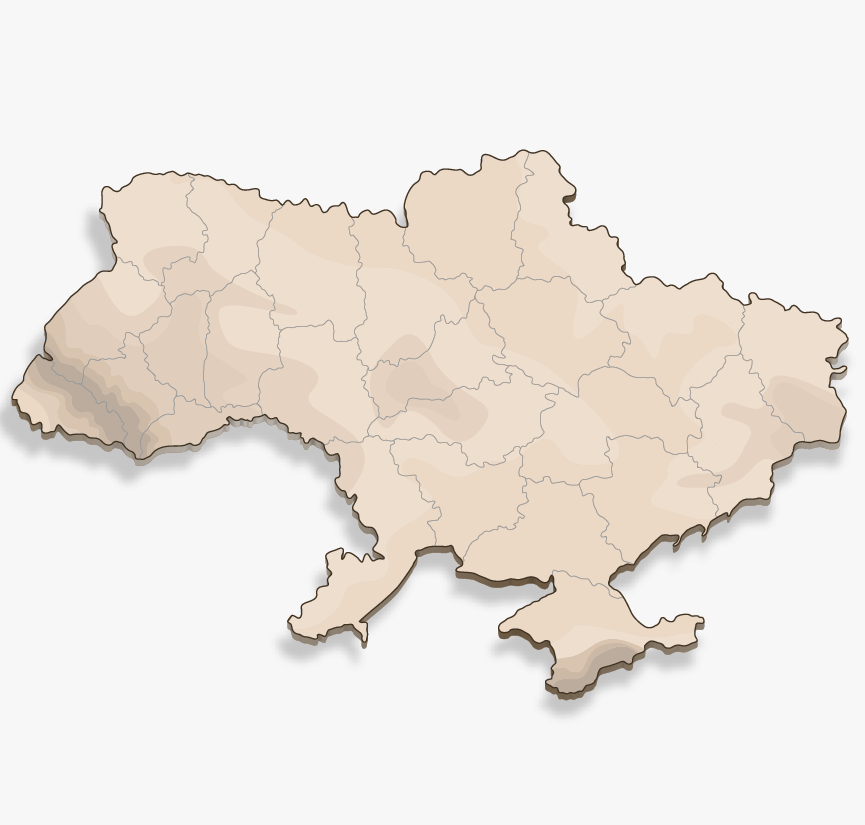 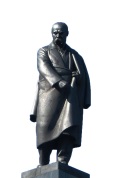 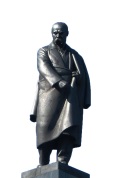 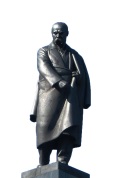 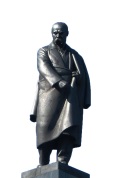 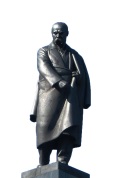 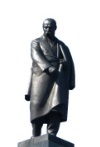 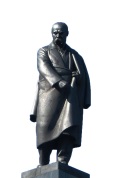 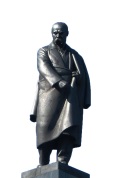 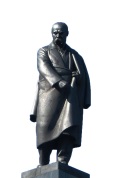 Львів
Па́м'ятник Тара́сові Шевче́нку у Львові — стоїть напроспекті Свободи в центрі міста.Ліворуч фігури поета стоїть «Хвиля національного відродження» — 12-метрова символічна стела з фігурними барельєфами. Пам'ятник відкрито 24 серпня 1992 року. 
.
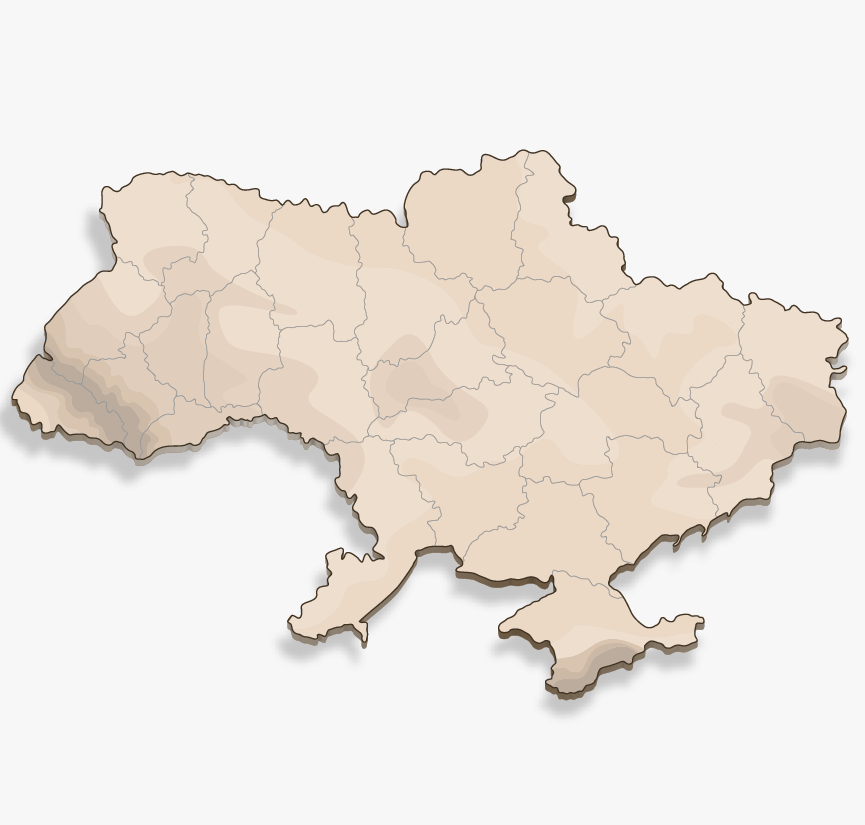 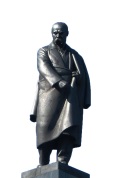 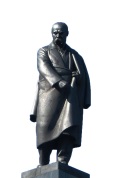 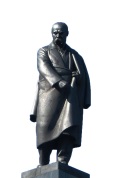 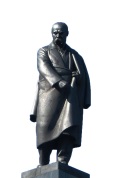 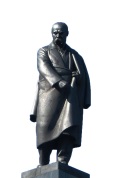 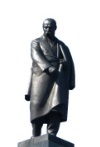 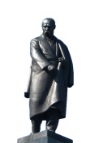 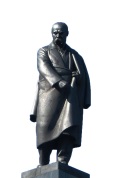 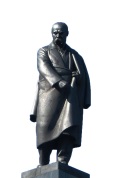 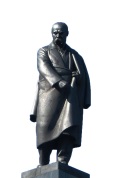 Івано-Франківськ
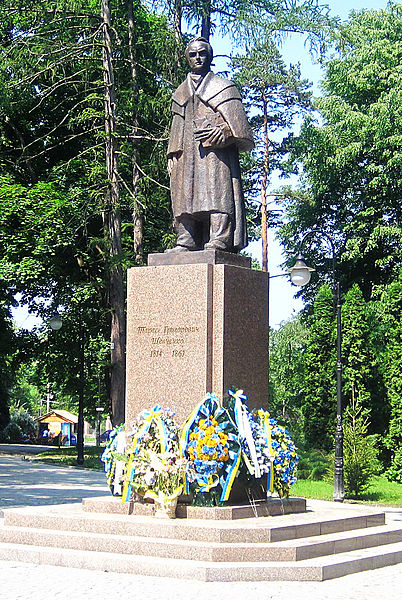 2011 року в день 150-тої річниці перепоховання Тараса Шевченка відкрили пам'ятник Кобзареві. 
Архітектор: Лео Мола.
Дякую за увагу.